Weather Conditions
(Hava Durumları)
Partly Cloudy
Rainy
Sunny
Parçalı Bulutlu
Yağmurlu
Güneşli
Hailing
Windy
Snowy
Dolu
Rüzgarlı
Karlı
Foggy
Stormy
Lightning
Sisli
Fırtınalı
Şimşek
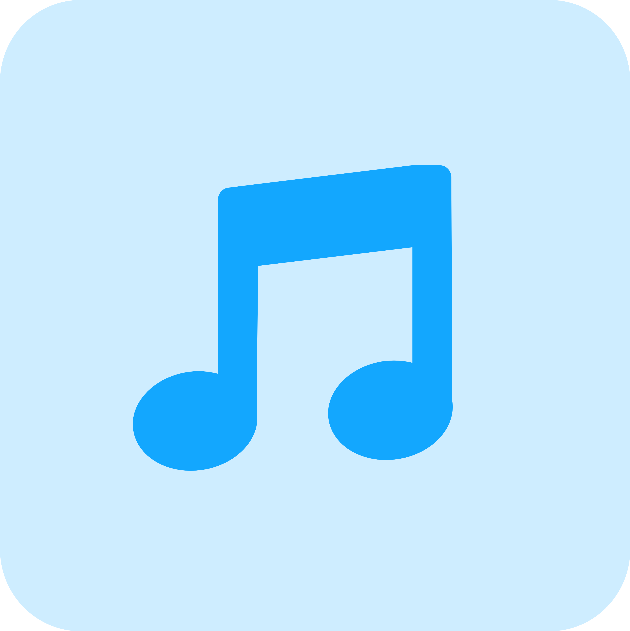 Let's Sing!
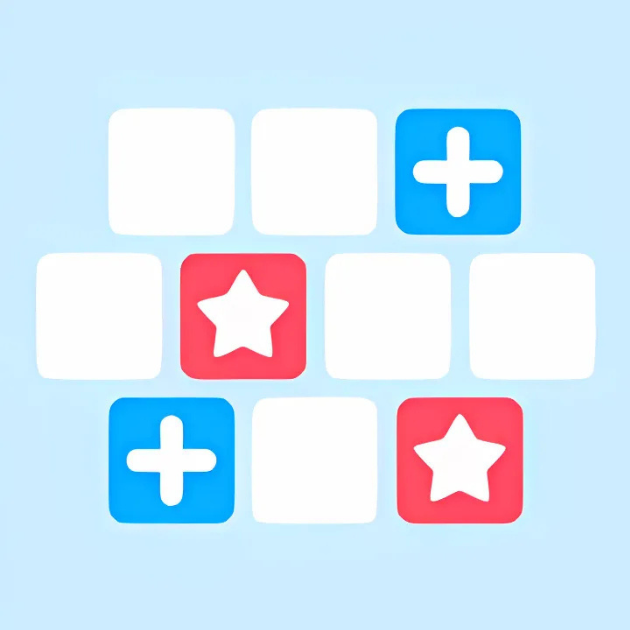 Let's Play!
Weather Temperature
(Hava Sıcaklığı)
°C = degrees celcius
Hot
Sıcak
(-) = minus
Warm
Ilık
Cool
Serin
Cold
Soğuk
Freezing
Dondurucu
Chilly
Fabulous
Soğuk
Çok güzel / Süper
Dry
Lovely
Kuru
Güzel / Sevimli
Wet
Pleasent
Islak
Hoş
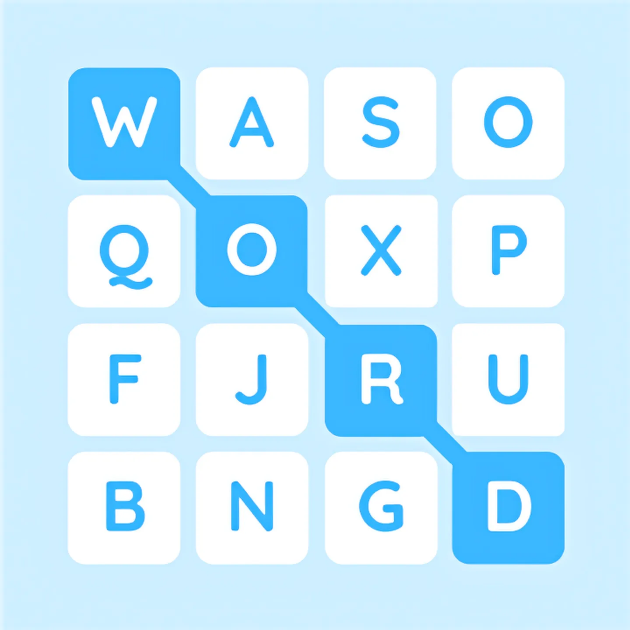 Let's Play!
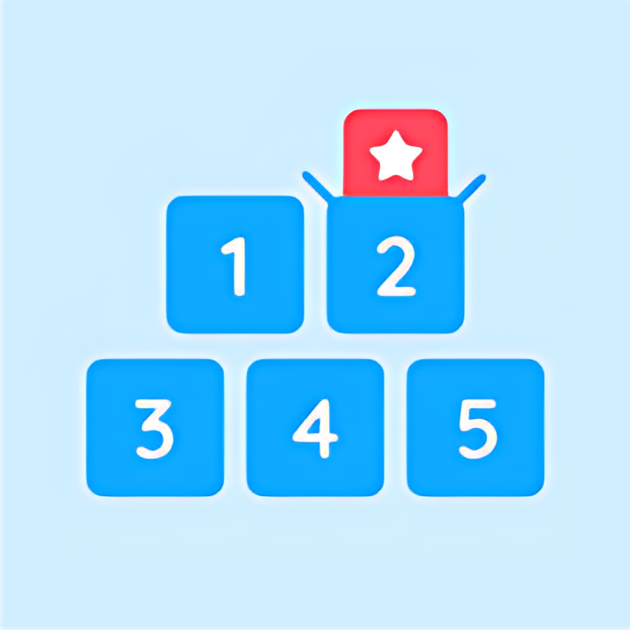 Let's Play!
Asking the weather
(Hava Durumunu Sormak)
How do we ask ?
(Nasıl Sorarız?)
How is the weather?
What is the weather like?
(Hava nasıl?)
(Hava nasıl?)
Hava durumunu sormak için;
What is the weather like?
(Hava nasıl?)
How is the weather?
(Hava güneşli ve sıcak.)
Answer: It is sunny and hot.
Sıcaklığı sormak için;
°C = degrees celcius
(Kaç derece?)
What’s the temperature?
Answer: It is 25 degrees Celcius.
(Hava 25 santigrat derece.)
(Konya’da hava nasıl?)
(Hava güneşli ve sıcak.)
What is the weather like in Konya?
It is sunny and hot.
(Konya’da hava kaç derece?)
What is the temperature in Konya?
(Hava 26 derece.)
It is 26 degrees celcius.
What is the weather like in İzmir ?
sunny
hot.
It is __________ and __________
What is the weather like in Kayseri ?
It is __________ and __________
snowy
cold.
What is the weather like in Gaziantep ?
It is __________ and __________
partly cloudy
warm.
What is the temperature in Gaziantep ?
It is ______________________
24 degrees celcius.
What is the weather like in Erzurum ?
It is __________ and __________
hailing
freezing.
What is the temperature in Erzurum ?
It is ______________________
minus 3 degrees celcius.
What is the weather like in Eskişehir ?
___________________________
It is windy and cold.
What is the temperature in Eskişehir ?
___________________________
It is seven degrees celcius.
What is the weather like in Trabzon ?
___________________________
It is rainy and cool.
What is the temperature in Trabzon ?
___________________________
It is 18 degrees celcius.
Emotions / Feelings
(Hisler)
Happy
Cheerful
Excited
Energetic
Mutlu
Neşeli
Heyecanlı
Enerjik
Unhappy
Sad / Moody
Angry
Scared
Mutsuz
Üzgün
Kızgın
Korkmuş
Nervous
Anxious / Worried
Sleepy
Gergin
Endişeli
Uykulu
Tired
Surprised
Bored
Yorgun
Şaşırmış
Sıkılmış
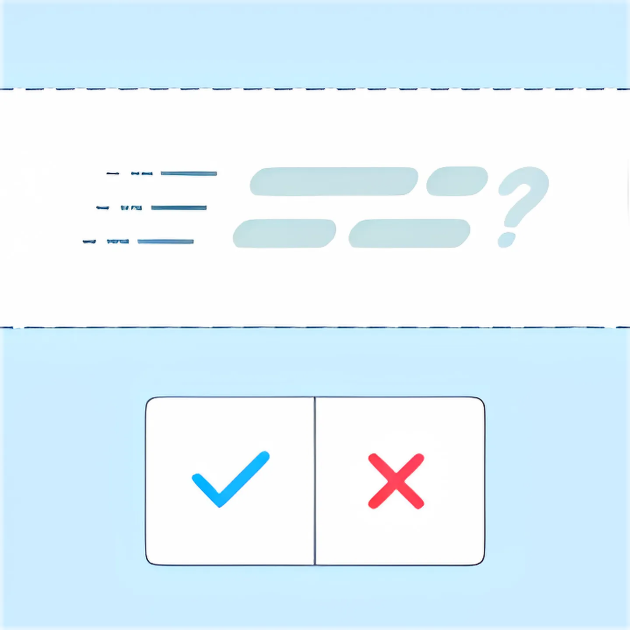 Let's Play!
feel = hissetmek
Belirli hava durumlarında bir kişinin nasıl hissettiğini sormak için;
How do you feel on sunny days?
(Güneşli günlerde nasıl hissedersin?)
Answer: I feel happy on sunny days.
(Güneşli günlerde mutlu hissederim.)
(Karlı havalarda nasıl hissedersin?)
How do you feel on snowy days?
(Karlı havalarda heyecanlı hissederim.)
I feel excited on snowy days.
Clothes
(Kıyafetler)
T-shirt
Shorts
Tişört
Şort
Flip flops
Sunglasses
Hat
Parmak arası terlik
Güneş gözlüğü
Şapka
Coat
Boot
Gloves
Scarf
Mont
Bot
Eldivenler
Atkı
Umbrella
Sweater
Shirt
Jacket
Raincoat
Şemsiye
Kazak
Gömlek
Ceket
Yağmurluk
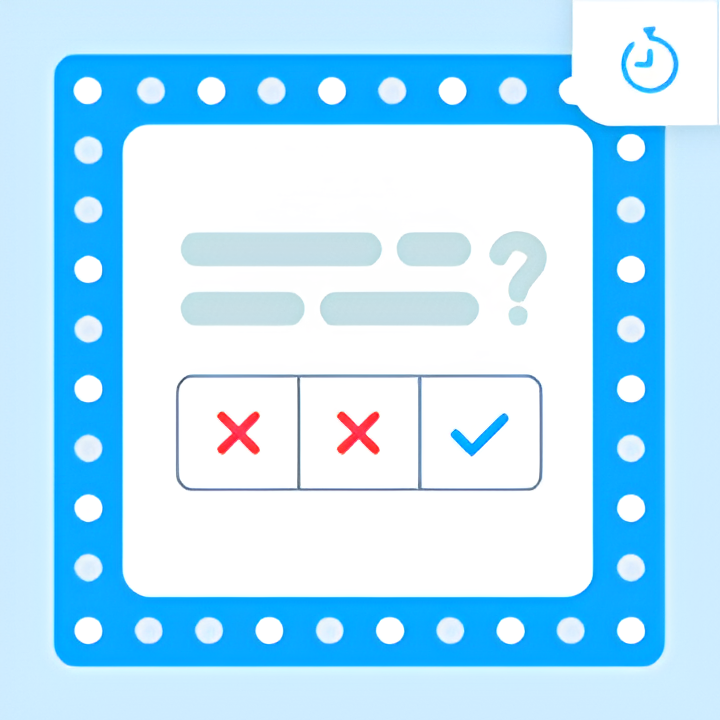 Let's Play!
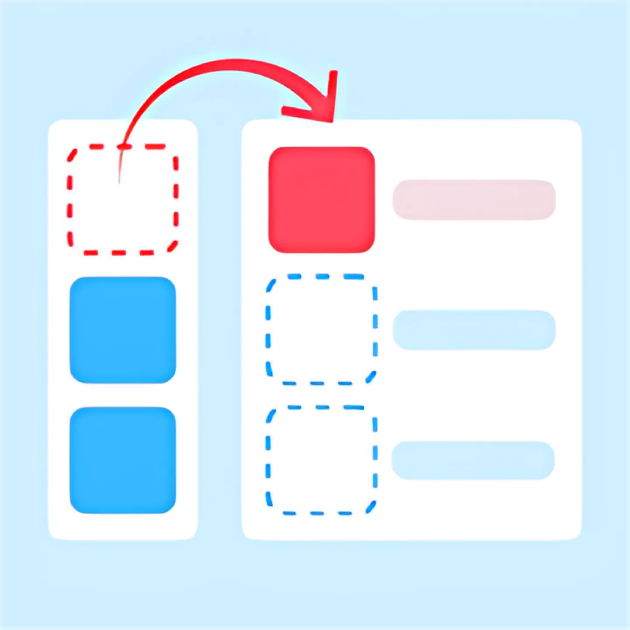 Let's Play!
Months and Seasons
(Aylar ve Mevsimler)
İLKBAHAR
YAZ
Haziran
Mayıs
Temmuz
Nisan
Mart
Ağustos
KIŞ
SONBAHAR
Şubat
Eylül
Ekim
Ocak
Kasım
Aralık
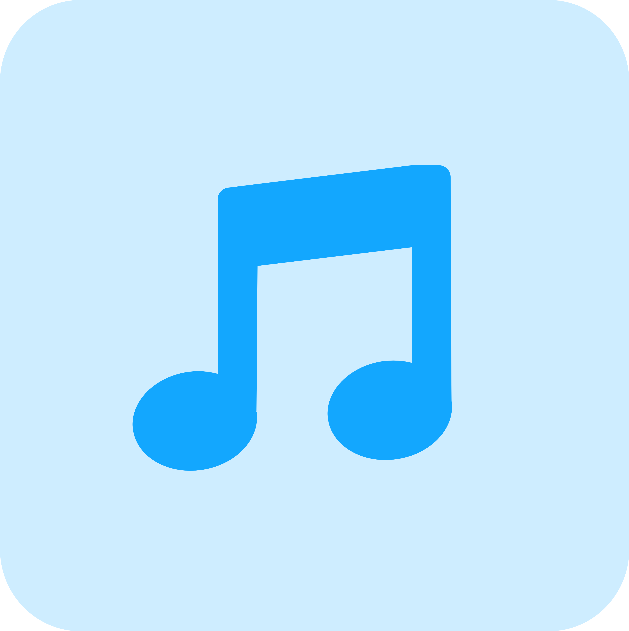 Let's Sing!
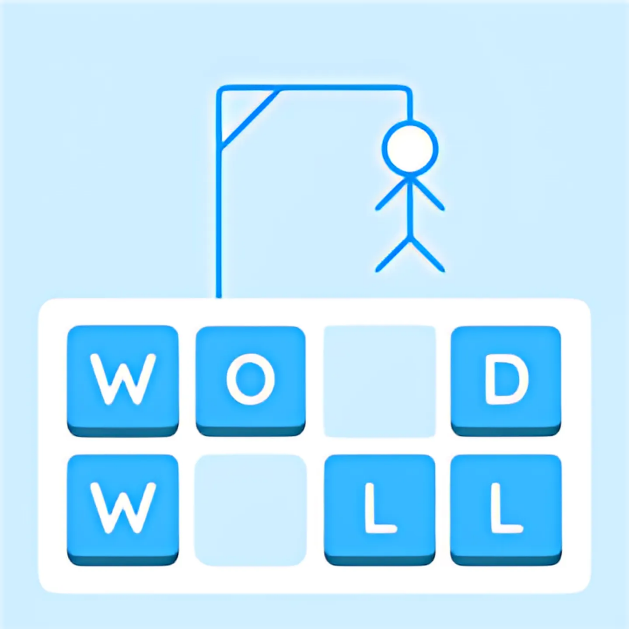 Let's Play!
Directions
(Yönler)
Kuzey
Batı
Doğu
Güney
Other Important Words
(Diğer Önemli Kelimeler)
Snowman
Temperature
Tomorrow
Kardan adam
Sıcaklık
Yarın
Make snowman
Beach
Put on / Wear
Kardan adam yapmak
Sahil
Giyinmek
Rainbow
Garden
Need
Gökkuşağı
Bahçe
İhtiyaç duymak
Thunder
Place
Ski
Gök gürültüsü
Yer
Kayak yapmak
Weather Forecast
Today
Hava tahmini
Bugün
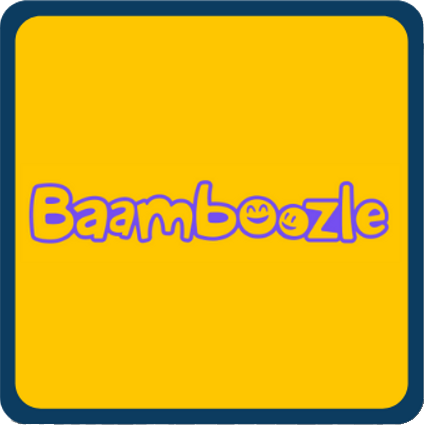 Let's Play!